Мир глазами эколога
Презентация создана  учителем биологии
МБОУ лицей №4 
Тимошенко И.В.
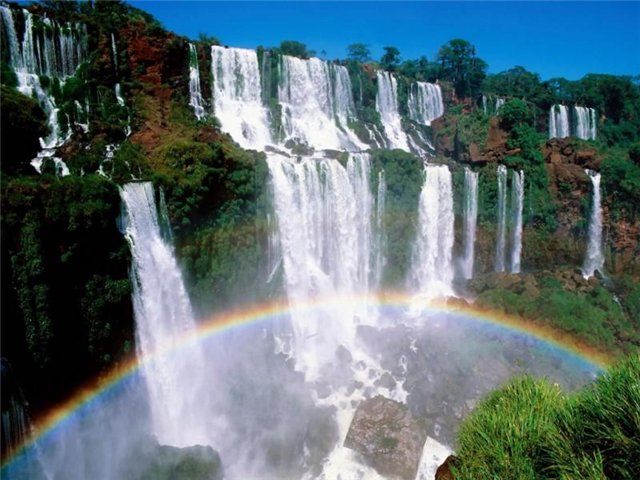 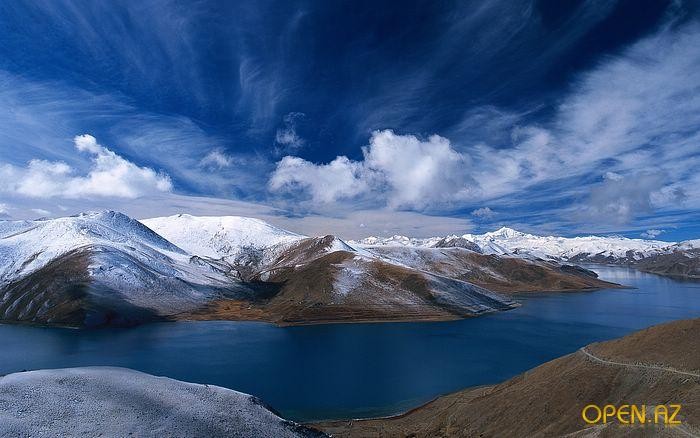 ё
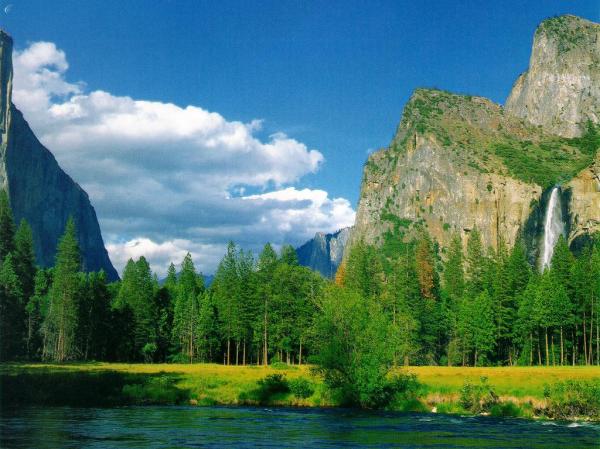 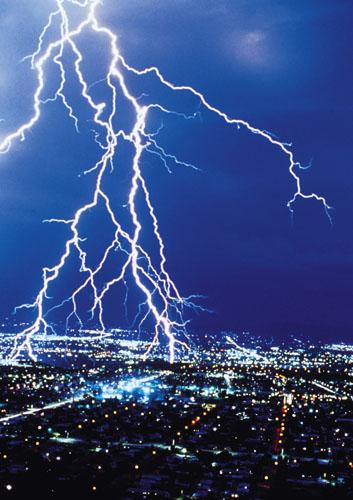 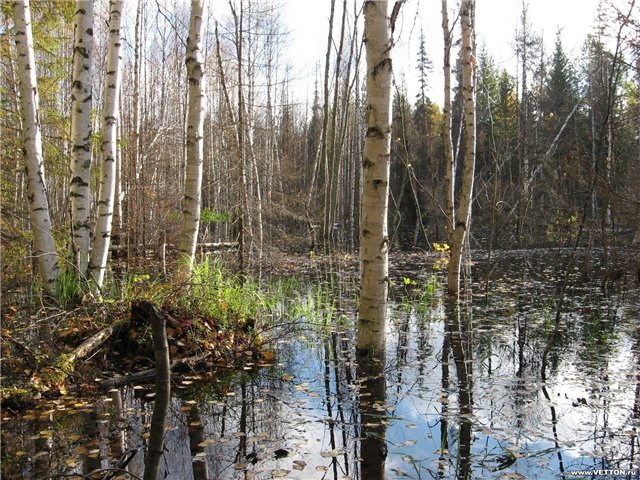 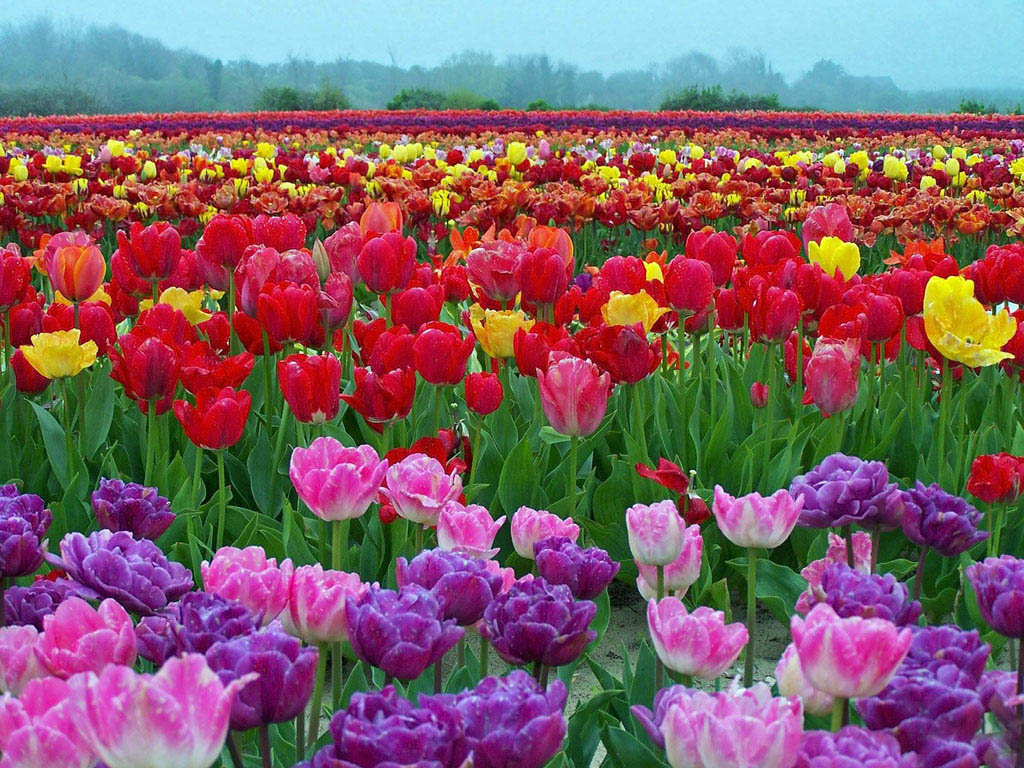 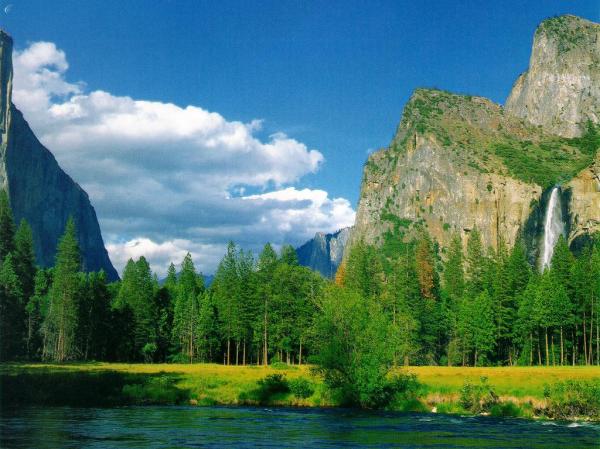 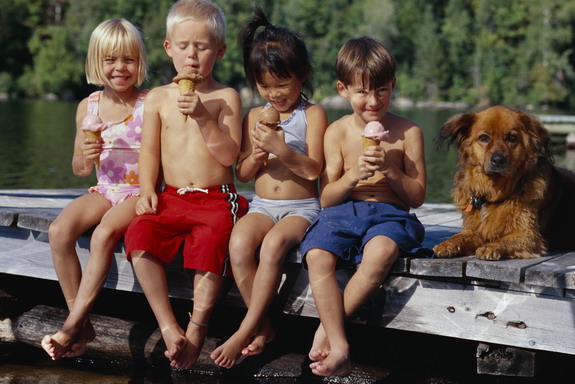 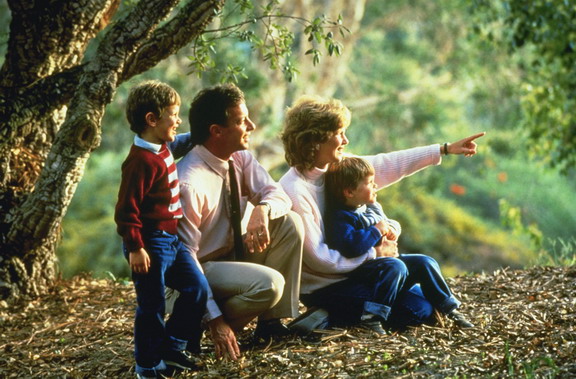 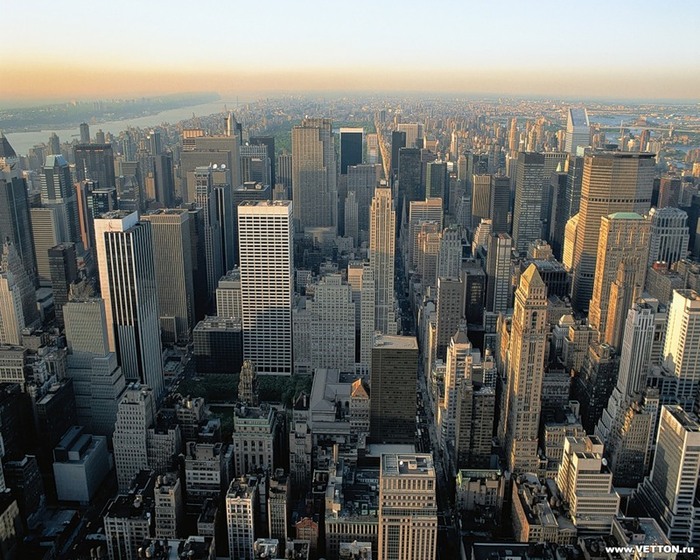 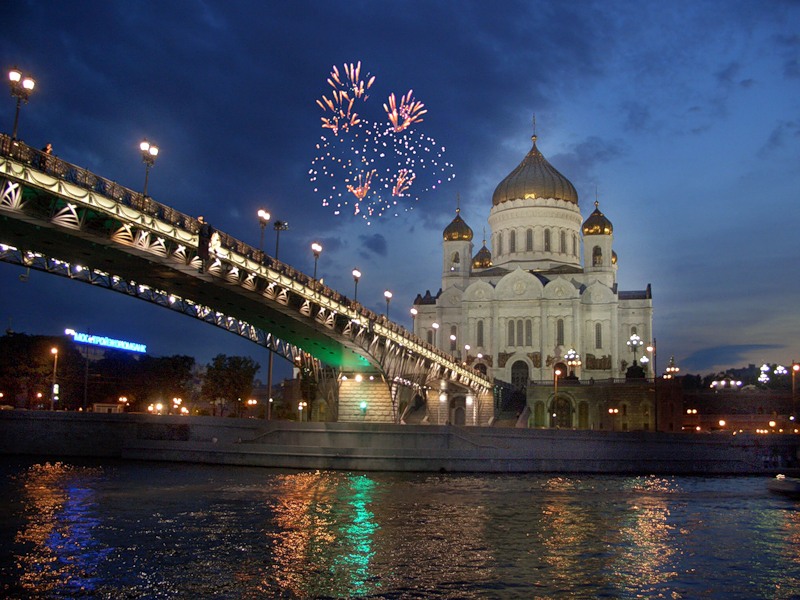 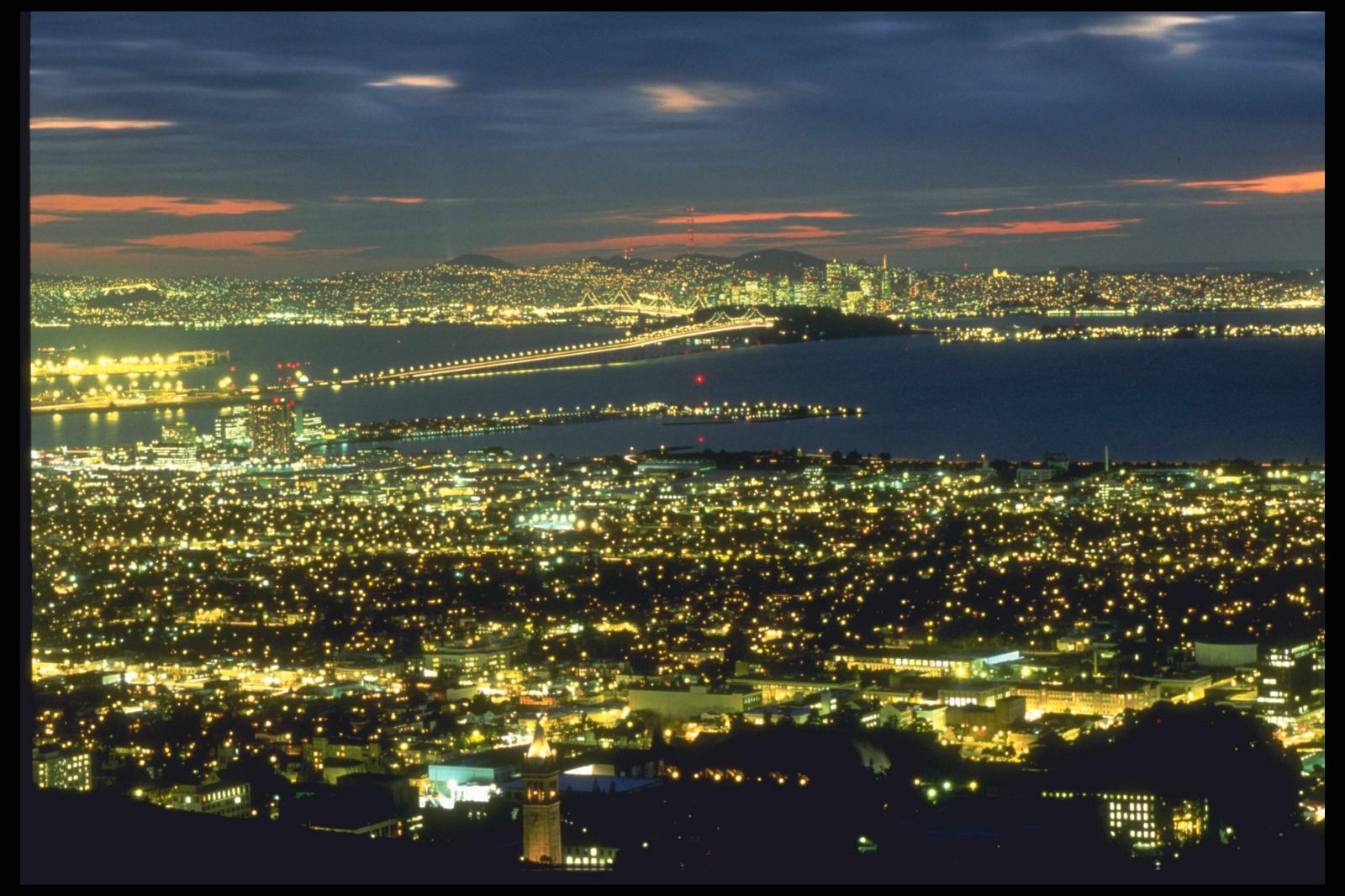 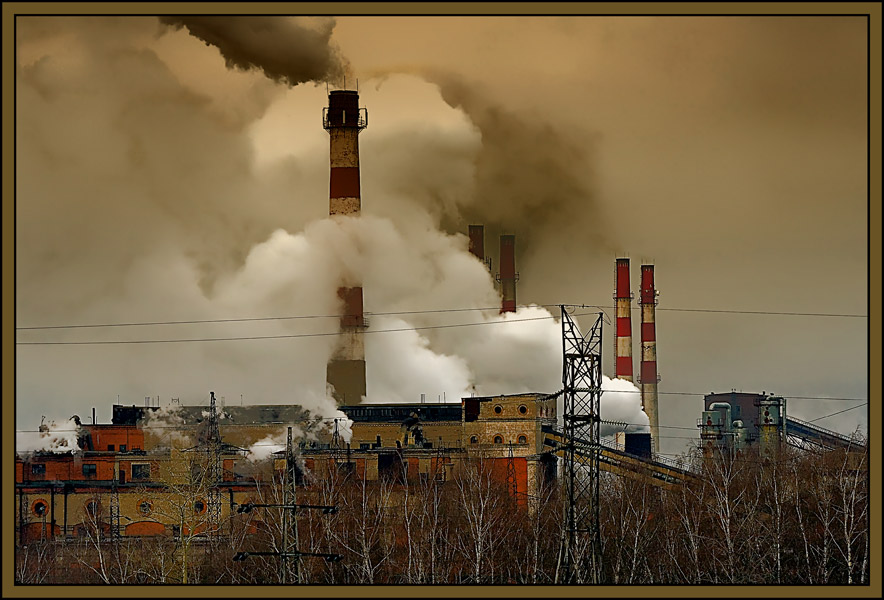 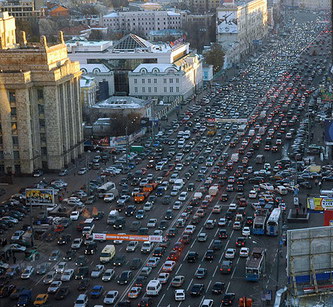 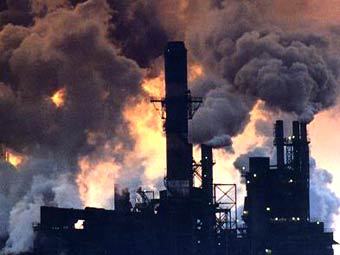 Что такое экология?
«эко»  - дом
«логос» - изучаю

Экология – это наука о       взаимоотношениях живой и неживой природы.
Экологическая проблема 
– это изменение окружающей среды в результате деятельности человека.
1. Загрязнение мирового океана (мазут, пластиковые бутылки, полиэтиленовые пакеты…)
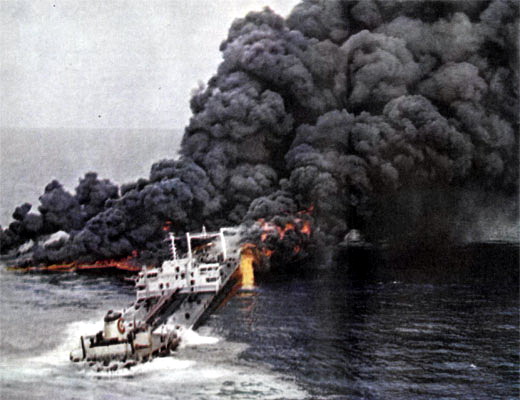 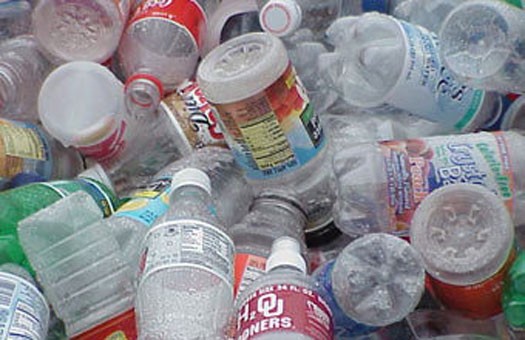 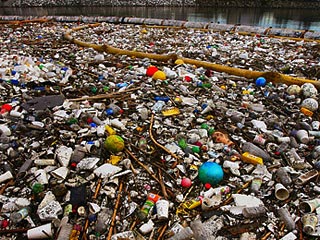 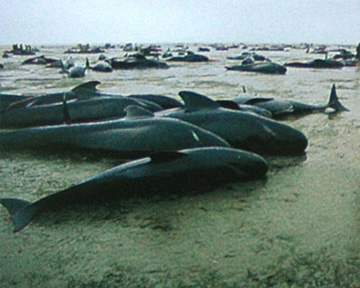 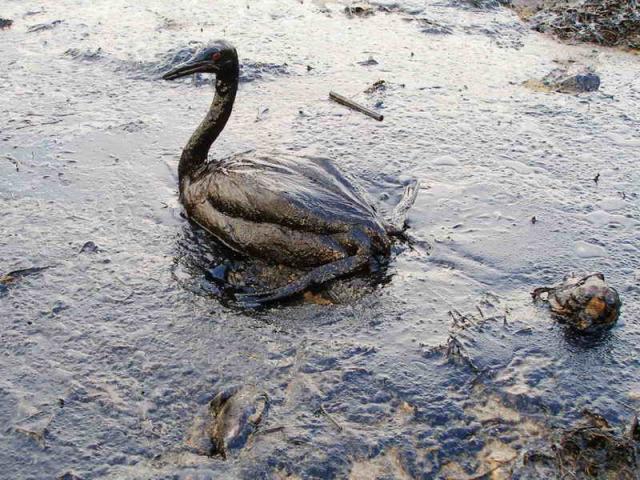 Как вы считаете, что нужно сделать для защиты океана от загрязнений?
2. Гибель тропических лесов (вырубка, пожары)
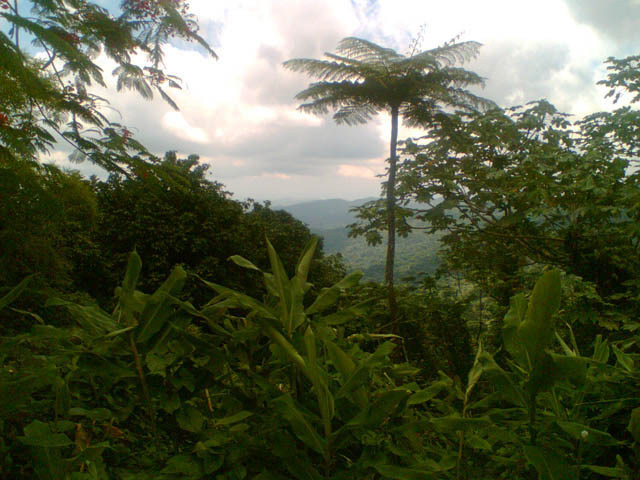 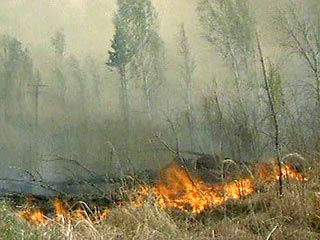 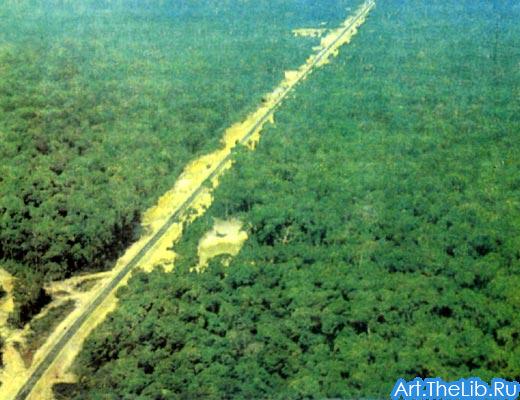 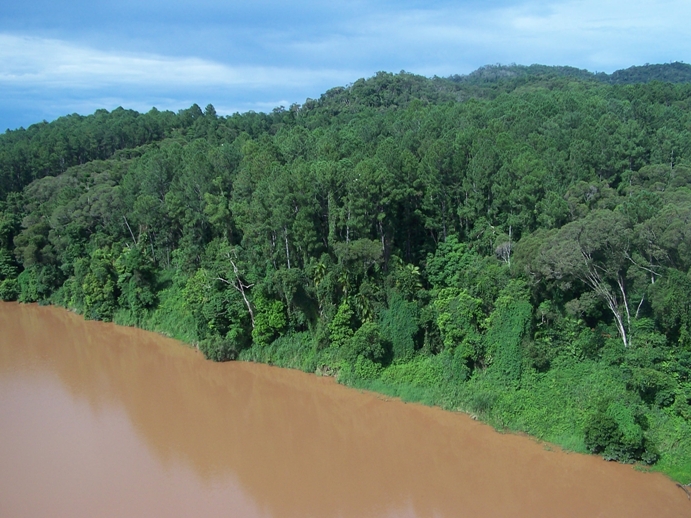 Какие меры по защите тропических лесов вы могли бы предложить?
3. Мусор (свалки, отходы промышленных предприятий и т.д.)
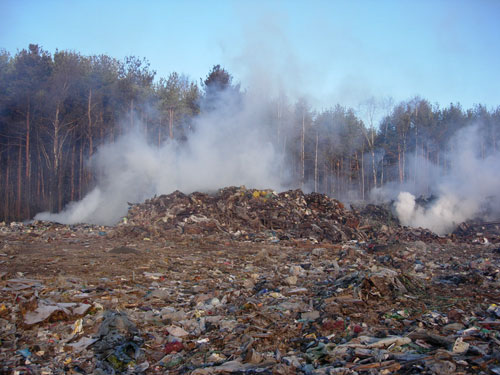 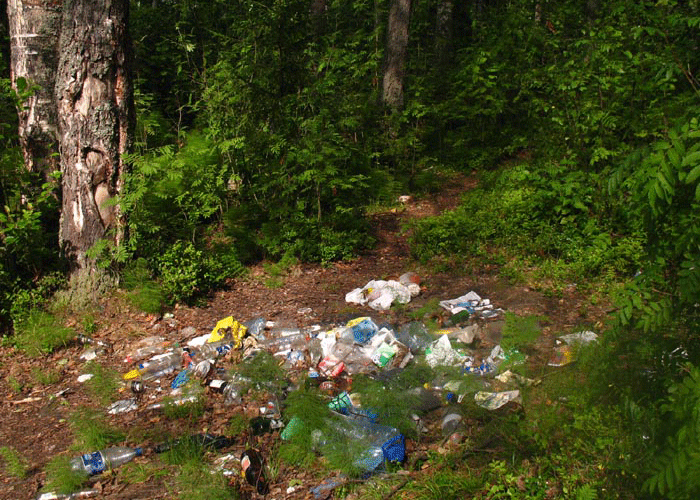 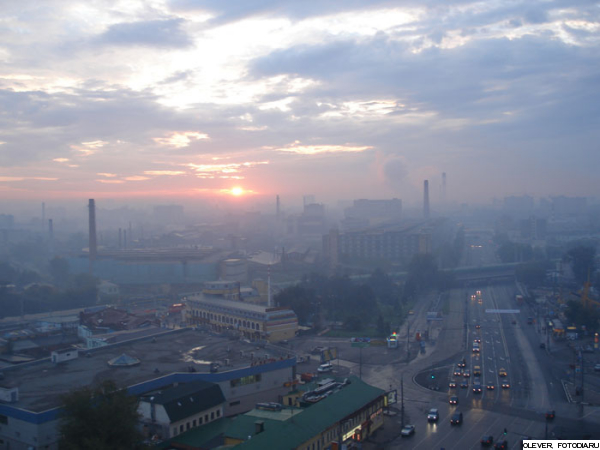 Какими способами можно избавиться от мусора?
Все ли они безопасны с точки зрения экологии?
Охрана окружающей среды:
Международные соглашения по охране природы
Конвенция по ограничению торговли редкими и исчезающими видами диких животных и растений
Международные организации
Всемирный фонд дикой природы(WWF)
Гринпис (Greenpeace)
Международные дни защиты природы
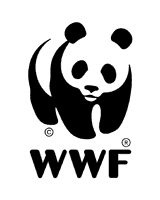 Домашнее задание
Стр. 48 -53
Придумать листовку